Gene Mutations
Apply your knowledge!
What happened to Peter Parkers genes after he was bitten by the spider? 
What was the mutagen? 
Peter Parker and Mary Jane had a baby, the baby did not develop any special ability. What does this say about Peter Parker’s mutation?
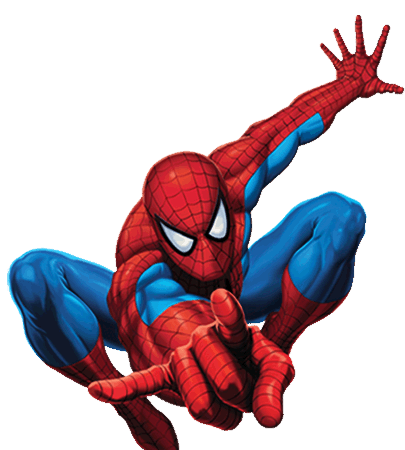 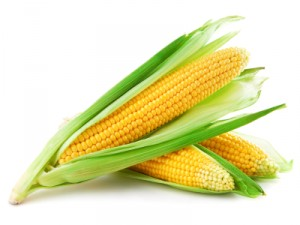 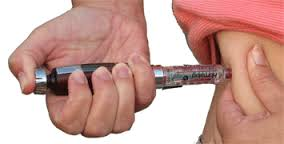 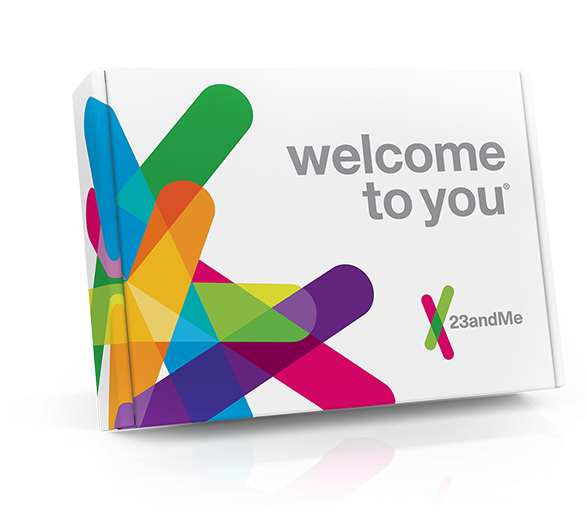 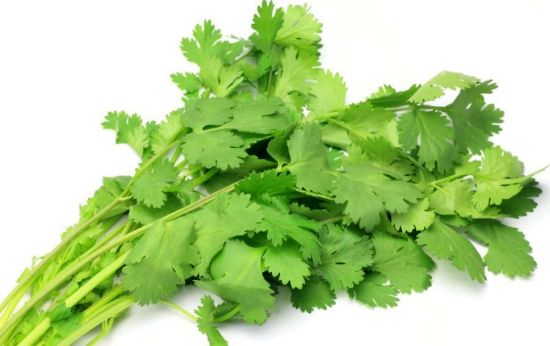 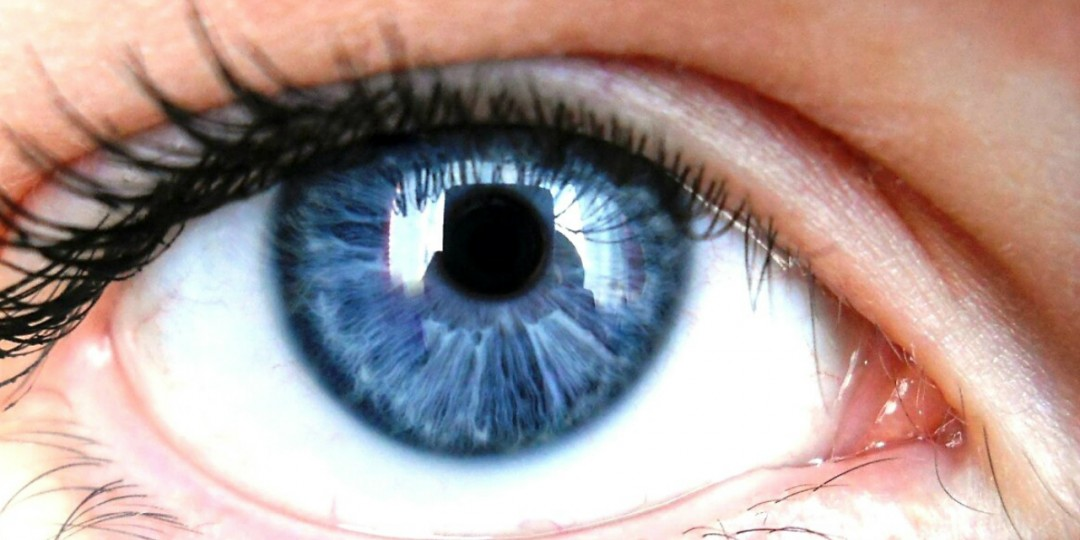 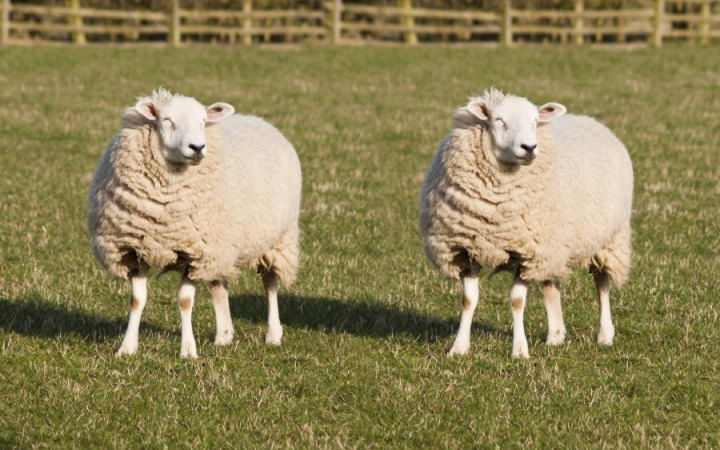 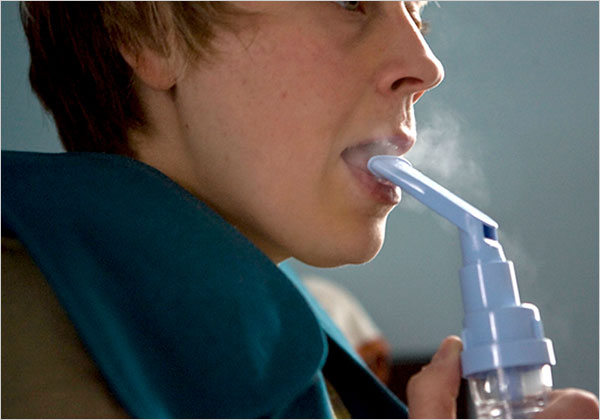 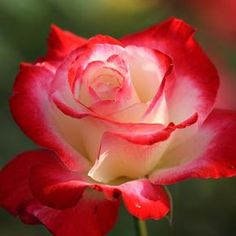 Quick quiz
What is the name given to a group of organisms of the same species living together in a particular place at a particular time?
Define a gene pool 
What are the two main types of mutations?
Name one difference between somatic and germline mutations
Quick quiz
Population
The sum of all alleles in a given population 
Gene and chromosomal

Somaticindividuals affected, occurs in body cellsGermlineoffspring affected, occurs in gametes
Gene mutations
Affects individual genes 
Genes code for proteins
Disruption of base sequences may result in
No change 
Change of protein structure 
Disrupt protein production
Point mutation
A change in just one base sequence
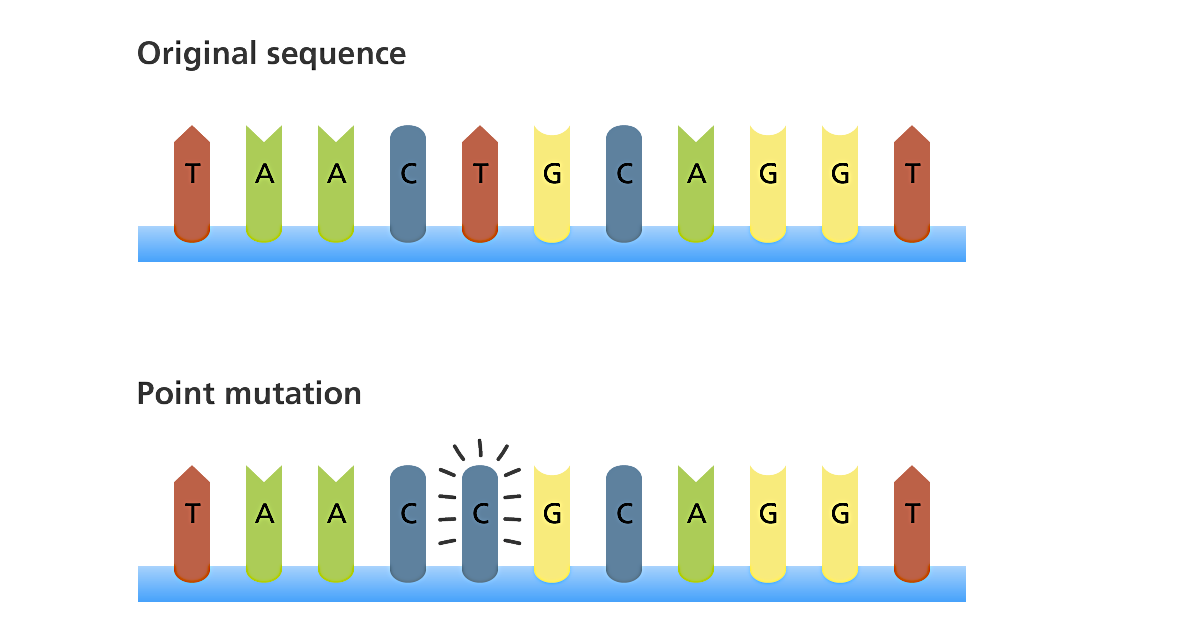 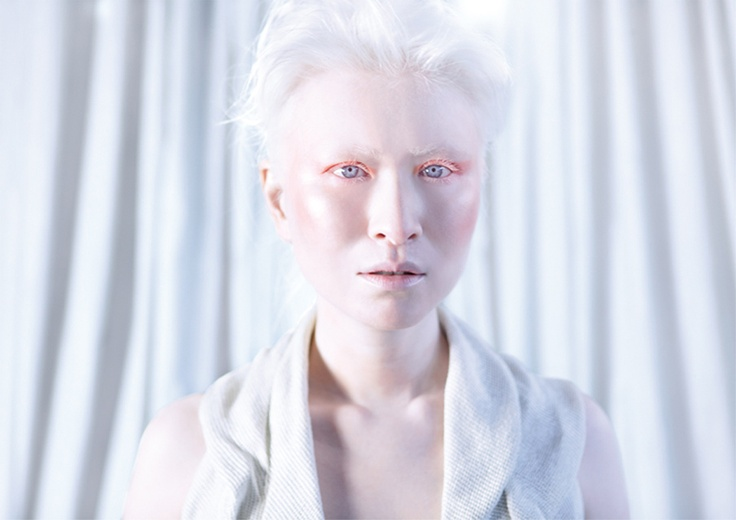 Albinism
Absence of pigment in hair, skin and eyes
Hair – whitish blonde 
Skin – extremely pale 
Eyes – pinkish 
Mutation of the genes involved in melanin production
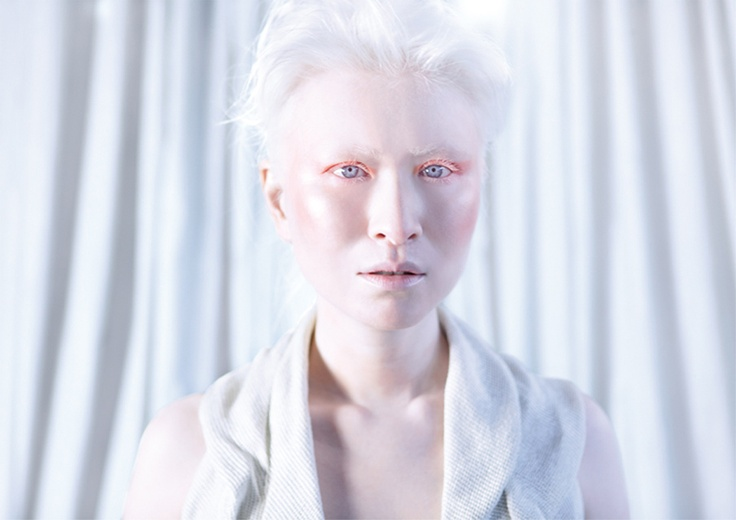 Duchenne Muscular Dystrophy
Mutation in mother which can be passed down to her son 
Or mutation in the zygote 
Wasting of muscles (legs first and later arms etc.) 
Evident by 3-5 years due to muscle weakness
Death due to failure of respiratory muscles
Cystic Fibrosis
Mutation of gene found on chromosome 7 
Gene codes for protein that regulates the passage for chloride ions across the cell membrane 
Symptoms: salty-tasting skin; persistent coughing; wheezing or pneuomnia; digestive and other problems 
Mutant allele is recessive
Lethal Recessives
Most gene mutations produce a recessive allele 
Some mutations are lethal if they are not masked by a dominant normal allele
Causes death of embryo of foetus (miscarriage)
Tay-sachs disease (TSD) In Syllabus
Disorder of lipid metabolism
Autosomal recessive 
Condition is lethal due to missing enzyme 
Results in fatty substance in the nervous system 
Symptoms: develop normally for first few months, deteriorates, mental and physical disabilities surface – death in early childhood
What would the frequency of the defective CF allele for be like in a gene pool? High or low frequency? Why so?
Cystic Fibrosis
According to the Cystic Fibrosis Foundation of Australia; 

1 in 2500 babies are born with CF 

1 in 25 people carry the CF gene
Gene Mutations
Three of the most common types of mutations are:1. POINT MUTATION (one base is substituted for another) 
If a point mutation changes the amino acid, it’s called a MISSENSE mutation.
If a point mutation does not change the amino acid, it’s called a SILENT mutation.
If a point mutation changes the amino acid to a “stop,” it’s called a NONSENSE mutation. 
2. INSERTION (an extra base, or bases, is inserted) 
3. DELETION (a base, or bases, is lost) 
Deletion and insertion may cause what’s called a FRAMESHIFT, meaning the reading frame changes. These are typically one of the most serious types of mutations.
Chromosomal mutations
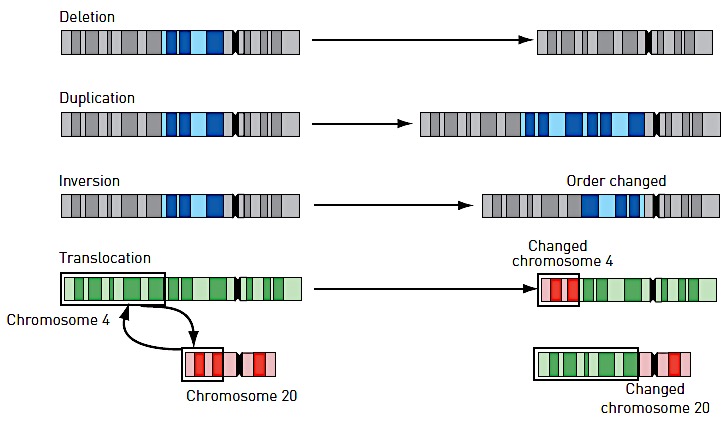